Preliminares
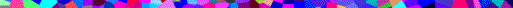 Suave,  lento e acariciador
assentam na captura sensorial que visa atingir a “(…) memória afetiva e despertar as boas sensações vivida pela pessoa, nunca as más” (Salgueiro, 2014, p.58).
polpar-deslizar-palmar
(Simões, 2013)
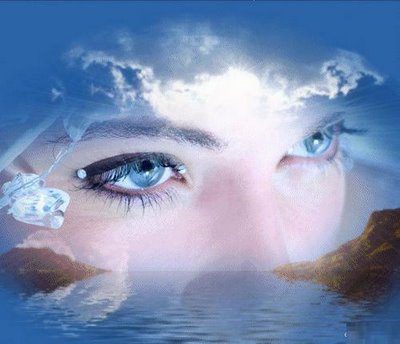 olhar
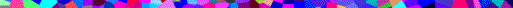 Suave,  lento e acariciador
axial, horizontal, próximo e longo
Permite estabelecer uma relação de franqueza, igualdade, ternura, carinho, consideração positiva, confiança e segurança.
Devido à postura da jovem, era difícil estabelecer contacto visual:
“(…)não conseguia olhar nos seus olhos, passado alguns minutos pedi à jovem para se sentar na cama. Depois de ela aceitar sentar-se na cama, disse-lhe que ia baixar a cama para a ver melhor. Embora com dificuldade, mas como já estava à minha altura, já consegui olhar nos seus olhos. Os seus olhos transmitiam muita tristeza, ansiedade e muito medo. Olhei para ela com um olhar longo e próximo e sorrindo disse-lhe “tens uns olhos muito bonitos”.”
polpar-deslizar-palmar
(Simões, 2013)
Estratégias de diversão
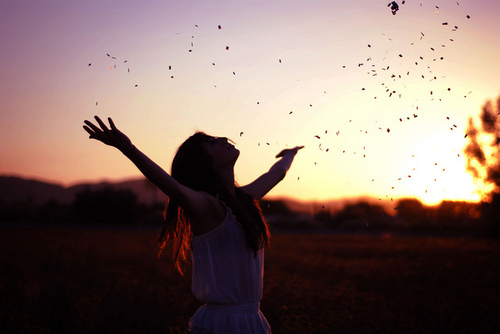 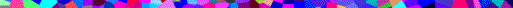 Usadas:“(…)para que, durante os cuidados críticos, a atenção da pessoa não se centre nos aspetos penosos, mas em elementos que são fatores de bem-estar ”(Simões, 2013)
Recorreu-se ainda à palavra como medida de estratégia de diversão, abordando temas que suscitem interesse, de modo fazê-la descentrar-se dos aspetos penosos e centrar-se nos fatores que lhe transmitem bem-estar.
“(…)perguntei onde é que ela gostaria  de ir depois de sair do hospital, ela respondeu que gostava de ir ao Dolce Vita comer um gelado. Disse lhe que conhecia uma gelataria, no Dolce Vita, que tinha gelados muito bons, ela sorriu.”